OŠ Dore Pejačević 
Našice
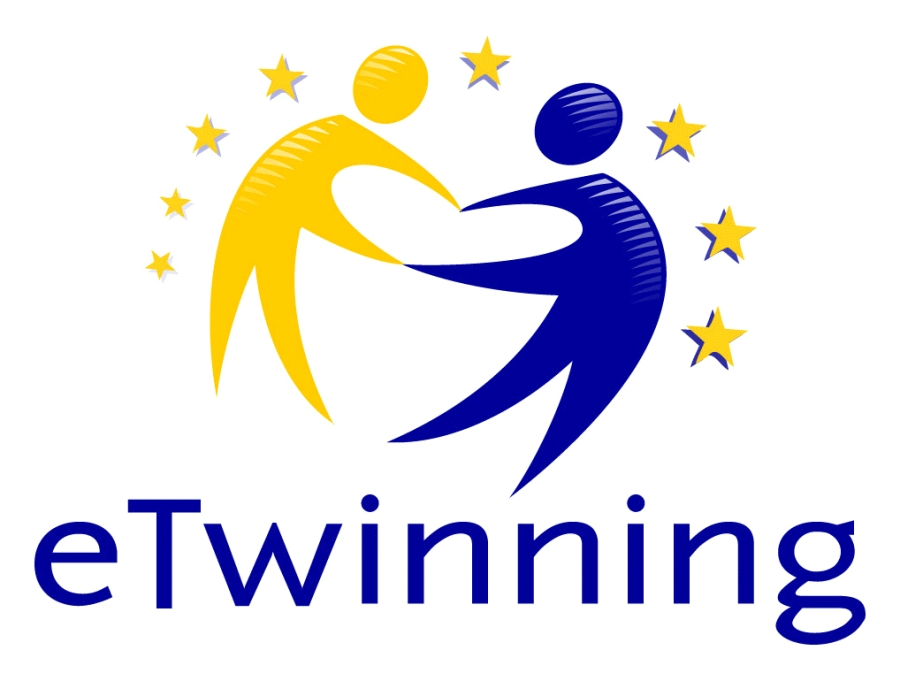 MOJ PAS FLOKI
UČITELJICA: KSENIJA OREŠKOVIĆ
UČENICA: ANĐELA BLAGOJEVIĆ,1.c
MOJ PAS FLOKI
MOJ PAS  FLOKI
MOJ  FLOKI  IMA  1,5 GODINU.
PASMINA  BORDER COLLIE.
CRNO – BIJELE BOJE JE.
VELIK JE.
JAKO JE SLADAK I  UMILJAT.
VOLI  SE  IGRATI,  MAZITI  I  TRČATI.
IMA POZU „NISAM KRIV”.
IGRA  SE S JELENIMA.
MOJ PAS FLOKI
POZA „NISAM KRIV”